Выбор профессии
Профессия - эколог
Кто такой эколог?
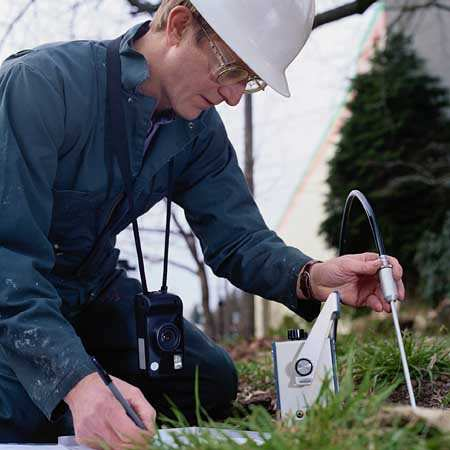 Эколог - это специалист, который изучает состояние воды, земли и воздуха. Изучает влияние промышленных отходов на растения, животных и человека, составляет прогноз развития ситуации, разрабатывает пути наименьшего воздействия на природу.
Кроме того, занимается исследованием допустимости и критичности ситуаций, которые связаны с нерациональными способами вмешательства в естественную природную среду. 
Так же экологи исследуют причины различных природных катаклизмов.
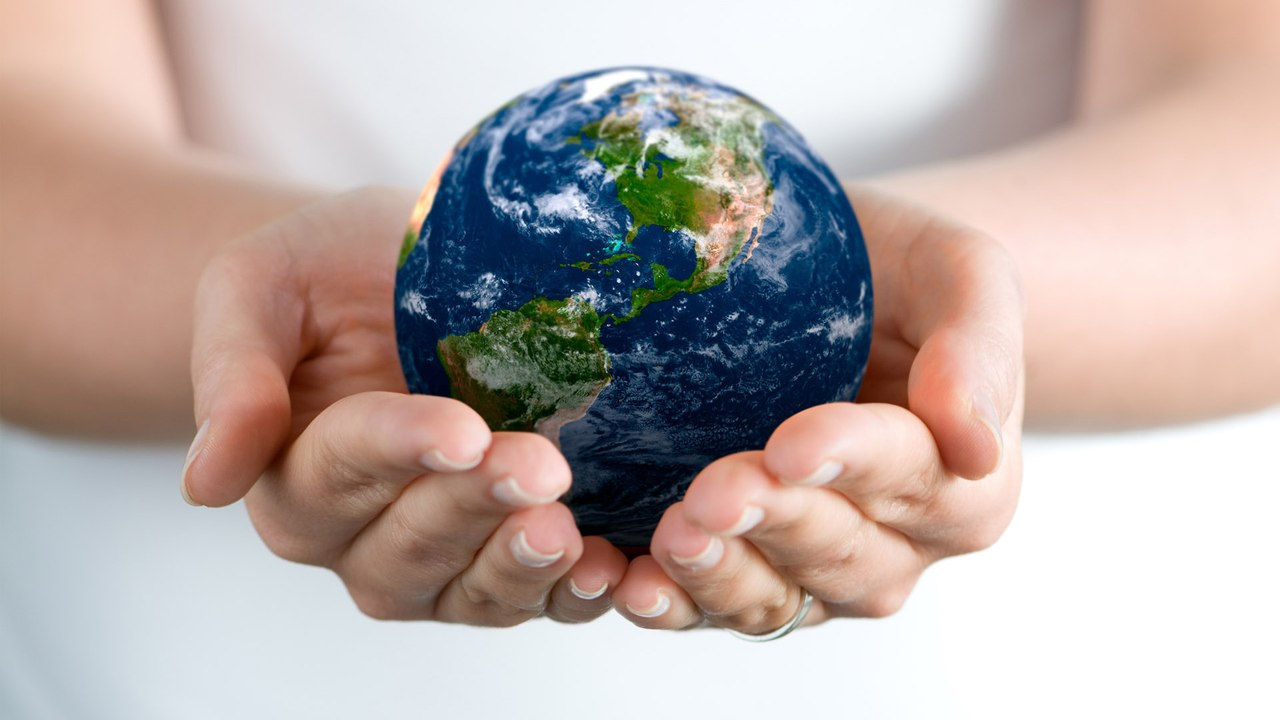 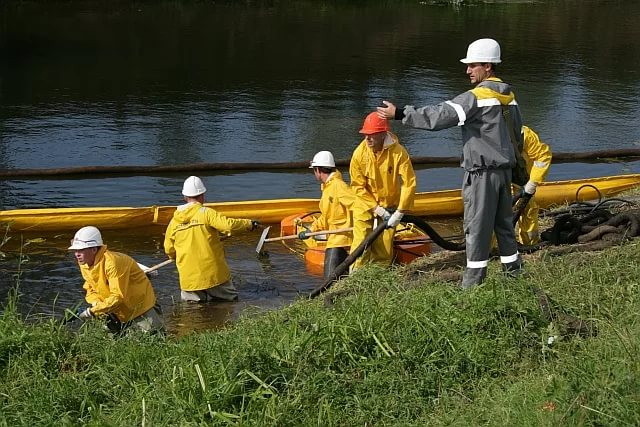 Экологи работают в природоохранных организациях, в научно-исследовательских институтах, в федеральных службах по надзору за природопользованием, на крупных предприятиях, промышленная деятельность которых несет серьезные риски для окружающей среды и т.д.
Экологи следят за деятельностью потенциально опасных организаций и стараются предотвратить нарушения установленных законом норм. Экологи участвуют в разработке технологий рабочего процесса и использовании экологического оборудования. При катастрофах специалисты стараются найти оптимальный выход из ситуации.
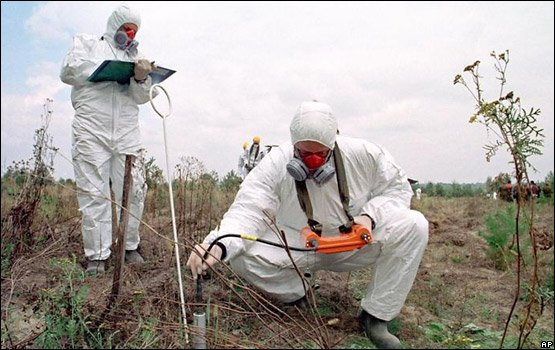 Эколог должен обладать знаниями в области биологии, химии, географии, геологи, физики, юриспруденции и т.д., уметь проводить лабораторные исследования. Специалист должен обладать аналитическими способностями‚ уметь вести переговоры, взаимодействовать с людьми‚ отста­ивать свою точку зрения.
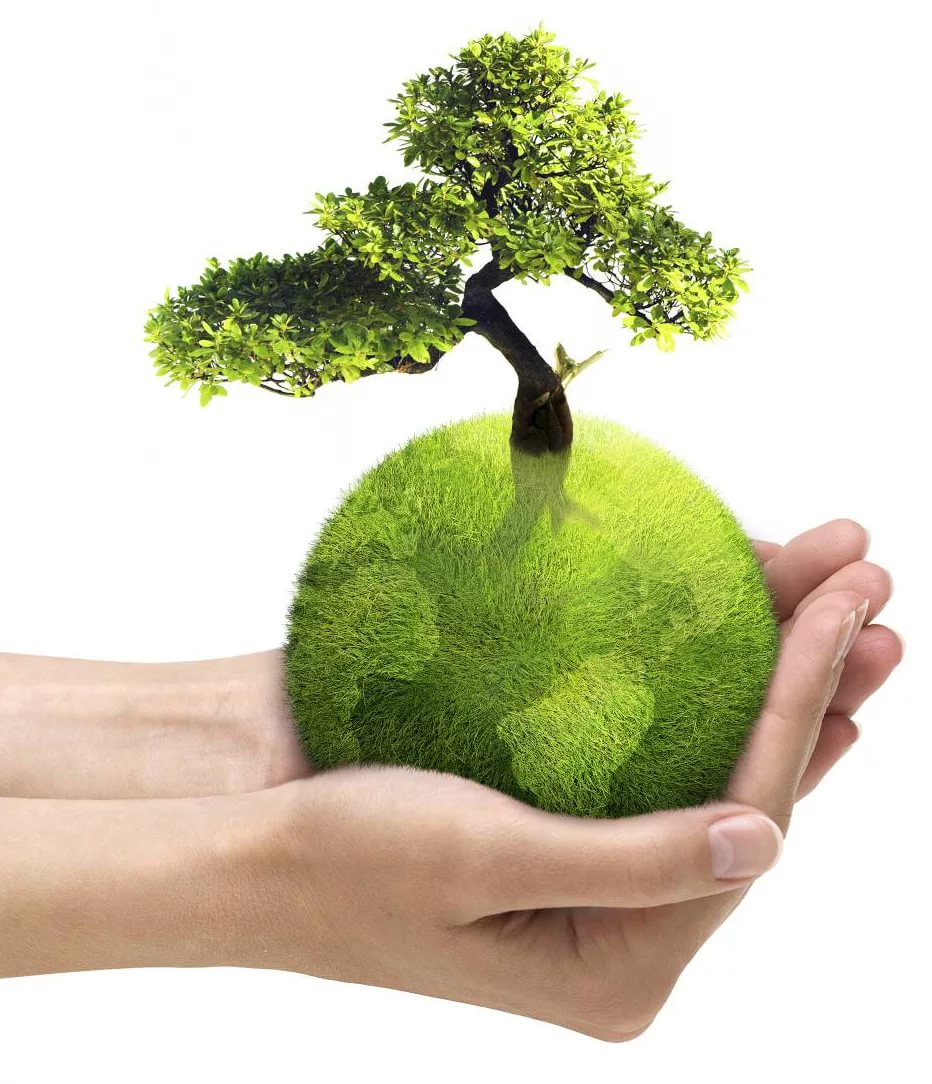 Эколог
Экологи изучают причины, по которым высыхают водоёмы, ухудшается состояние воды, воздуха, степень воздействия на природу и животный мир человека и промышленных производств. Они легко выявляют степень загрязнения окружающего мира, а также какое воздействие оказывают ядерные или ракетные испытания на экологическую обстановку в целом.
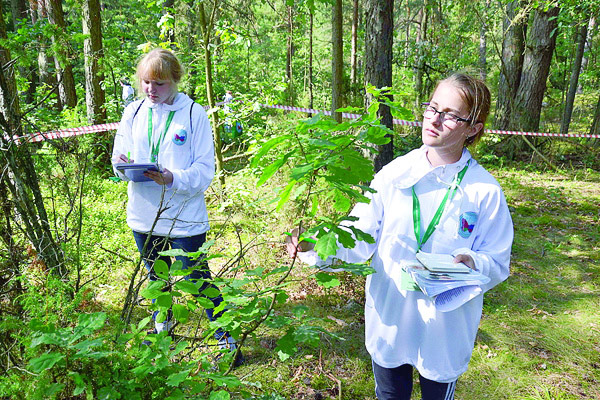 Лаборант – эколог (на базе 9 и 11 классов)
Общая характеристика профессии
Изучает состояние воды, земли, воздуха, растений, животных, а также влияние продуктов питания на здоровье людей.
Проводит анализ веществ: устанавливает химический состав вещества, определяет свойства вещества.
По итогам исследований проводит расчеты.
Результаты заносит в журнал.
Требования к индивидуальным особенностям специалиста
Тонкое цветоразличение, обонятельная и осязательная чувствительность, точная координация кистей рук, хорошая зрительная память, аккуратность, педантичность.
Инженер - эколог
Инженеры – экологи занимаются разработкой и согласованием документов, подтверждающих экологическую безопасность некоторых проектов и промышленных производств. Специалисты данной отрасли в лабораториях проводят анализы почвы, воды, воздуха и устанавливают степень их загрязнения.
При строительстве зданий и сооружений необходимо проводить экологическую экспертизу, по положительным результатам которой будет одобрено начало строительных работ. В каждом крупном промышленном предприятии имеется должность эколога, который наблюдает за производственными процессами.
Профессия эколог – плюсы и минусы
Плюсы профессии эколога:
большое удовлетворение от проделанной работы;
высокий спрос среди работодателей;
хороший карьерный рост;
возможность работать за границей;
частые поездки в разные города.
Минусы профессии эколога:
относительно невысокая зарплата (в среднем 20000-40000 в зависимости от региона); В Северо-Западном регионе до 80 тысяч
необходимость работать с ядовитыми веществами;
работа в условиях, опасных для жизни.
Образовательные учреждения СПб
Лаборант-эколог       Охтинский колледж
 Учебный процесс в Охтинском колледже проводится в просторных, хорошо освещенных, оборудованных интерактивными досками кабинетах, позволяющих получить профессиональные умения и навыки по выбранной профессии. Открытость и творческий подход к процессу обучения помогают достичь высоких результатов выпускникам колледжа. Среди учащихся колледжа имеются призеры и победители конкурсов профессионального мастерства, в том числе и международного уровня. В колледже организованы условия для обучения и отдыха учащихся. Работают многочисленные кружки, секции.

Адрес колледжа:	195112, Санкт-Петербург, улица Республиканская, 39
Официальный сайт:	www.oxtakol.ru
Телефон:	8 (812) 528-67-56
Инженер-эколог
Вузы Санкт-Петербурга со специальностью
«Экология и природопользование»
 

Санкт-Петербургский университет технологий управления и экономики
Бакалавриат, магистратура, аспирантура. Все формы обучения
20 направлений, отсрочка от армии, льготы и скидки на обучение
 

Санкт-Петербургский гуманитарный университет профсоюзов
5 факультетов, 22 направления, Очно, заочно, дистанционно.
23 апреля. В 11:00 начнется День открытых дверей.
Санкт-Петербургский государственный университет
экология и природопользование
Проходной балл: 180 
Средний ЕГЭ: 85.67
Санкт-Петербургский государственный университет телекоммуникаций им. М.А. Бонч-Бруевича


Экология и природопользование

Профили: Экология

  Проходной балл: 97     Бюджетных мест нет
90 000 рублей в год

    Средний ЕГЭ: 64.33
Российский государственный гидрометеорологический университет


Экология и природопользование

    Проходной балл: 97
    Средний ЕГЭ: 61.39
Национальный минерально-сырьевой университет «Горный»

Экология и природопользование

Проходной балл: 96  Бюджетных мест: 25

Средний ЕГЭ: 72.51
Выбор за тобой